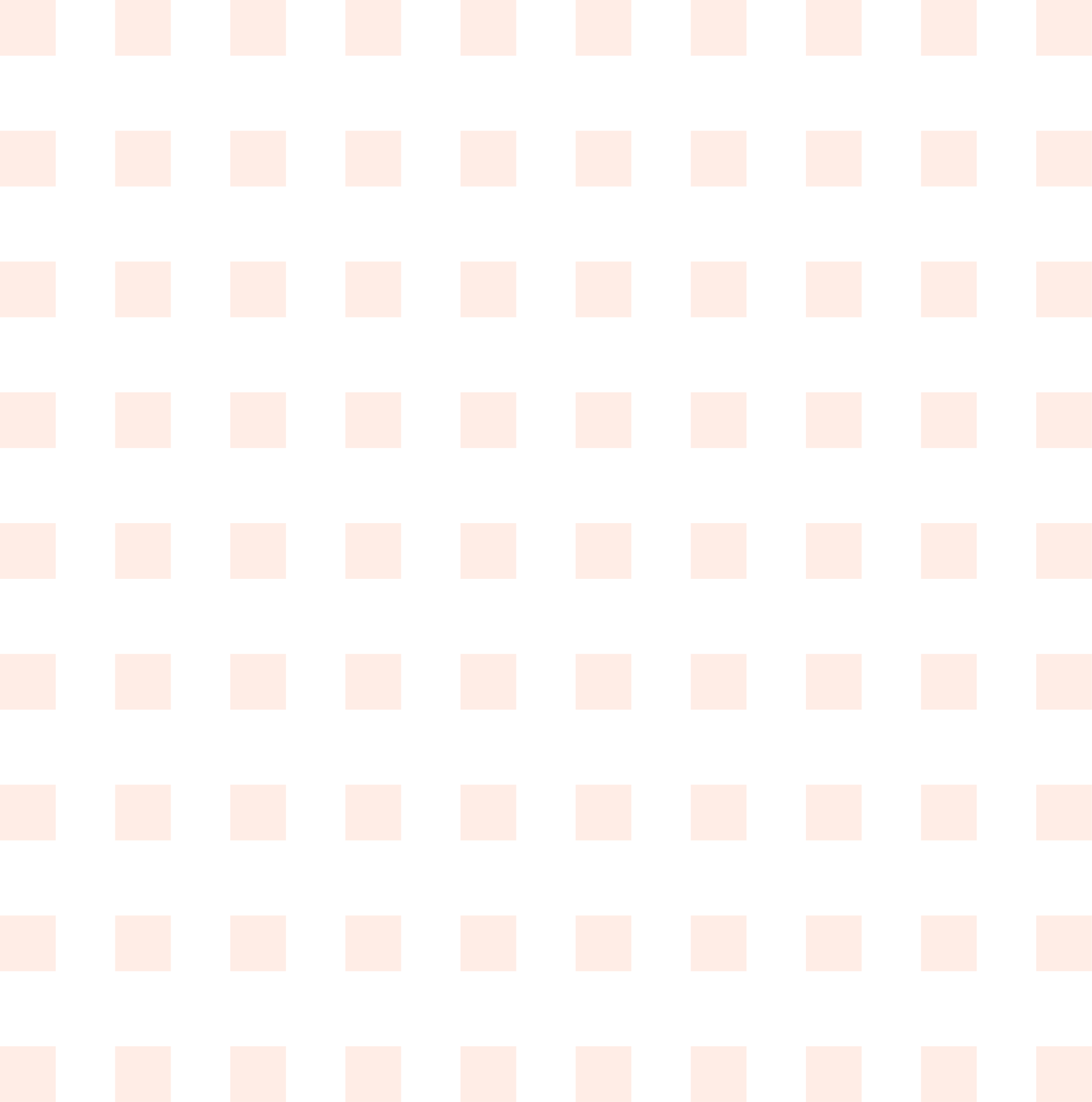 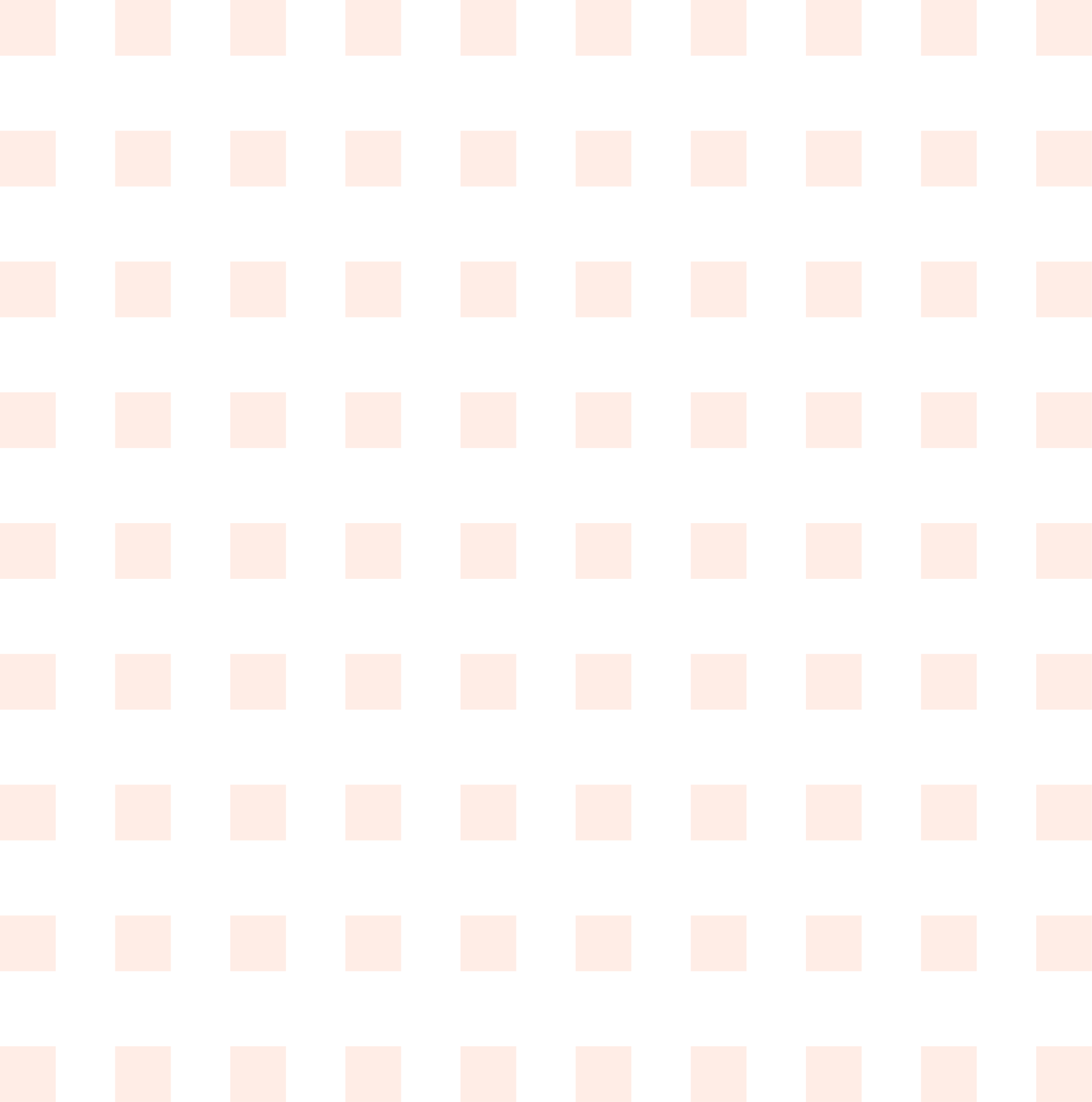 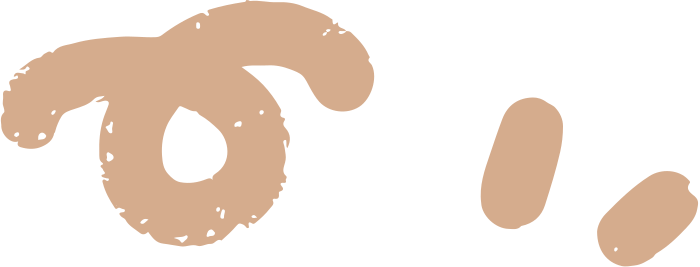 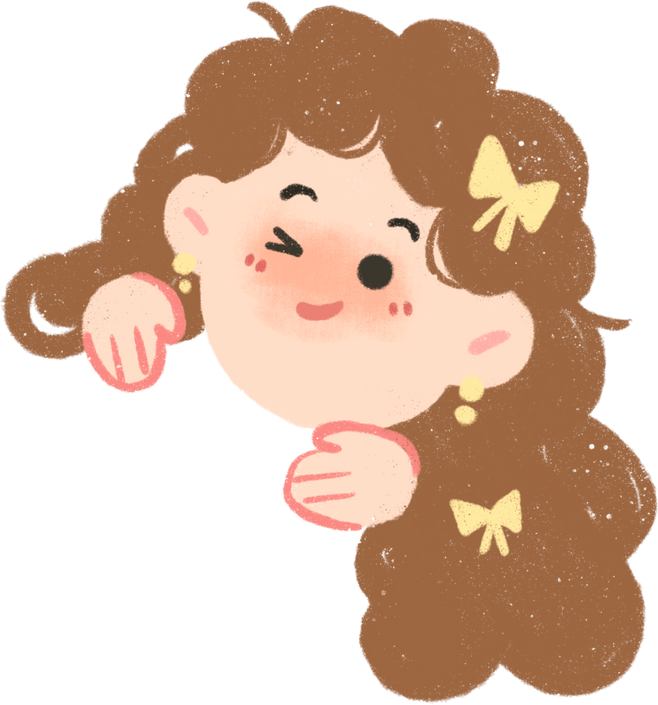 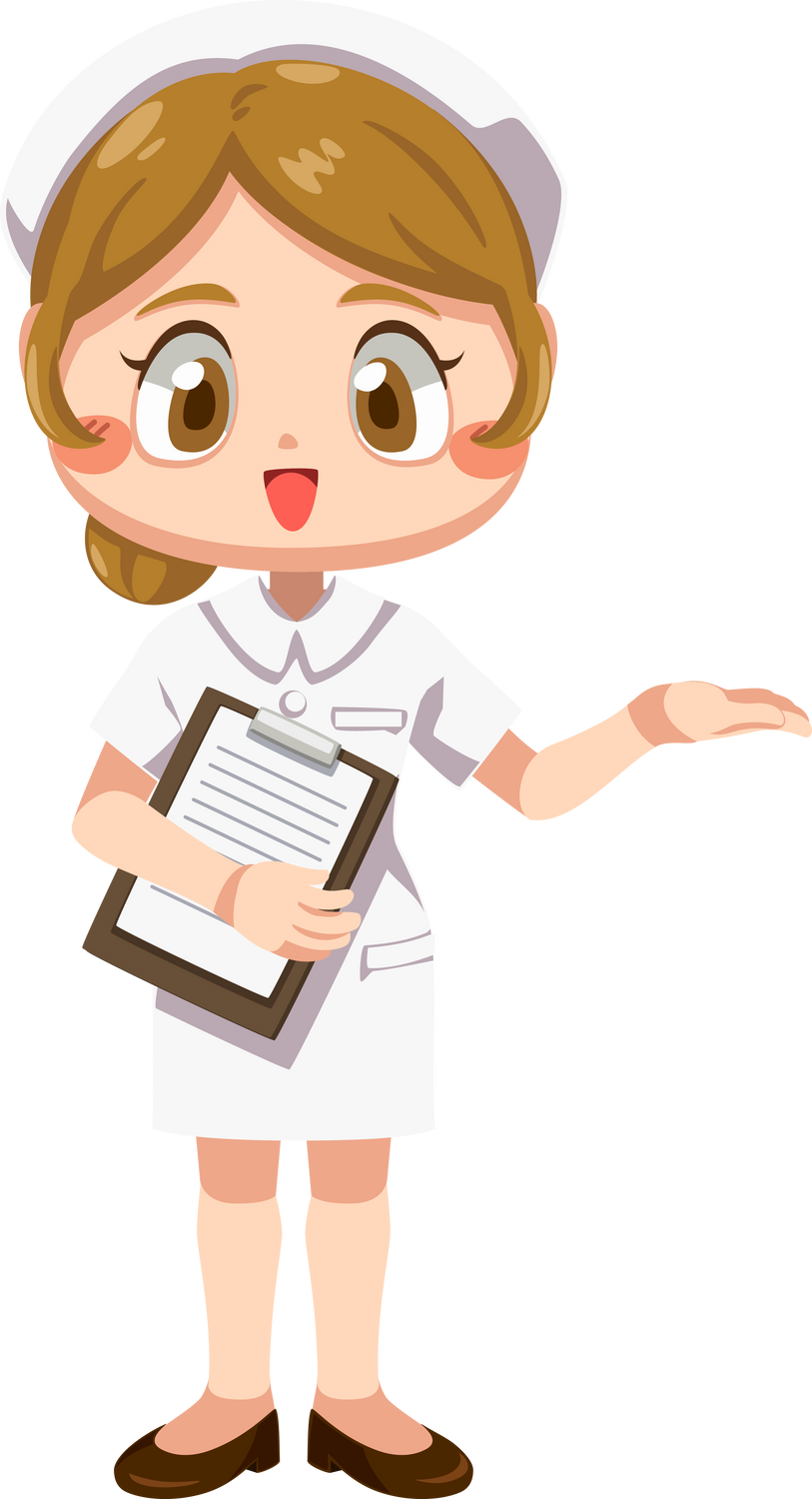 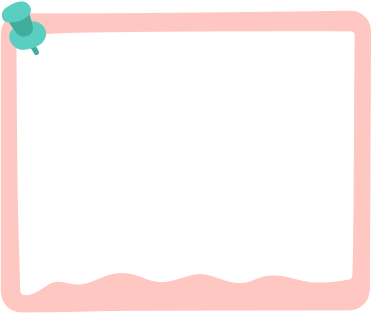 瑞峰國小


防疫公告
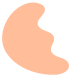 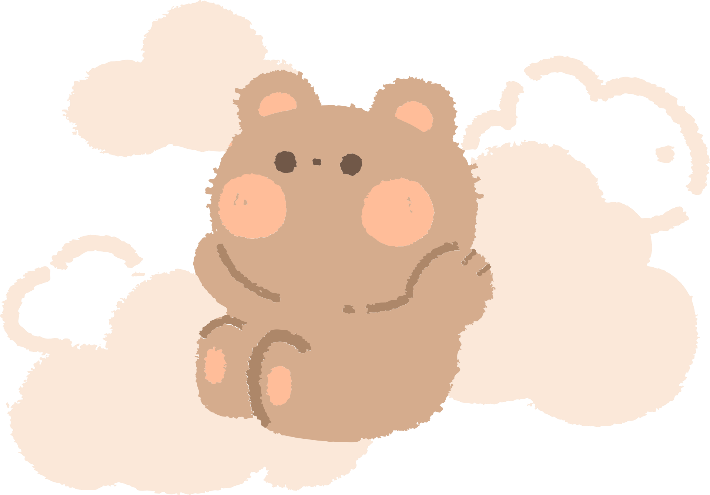 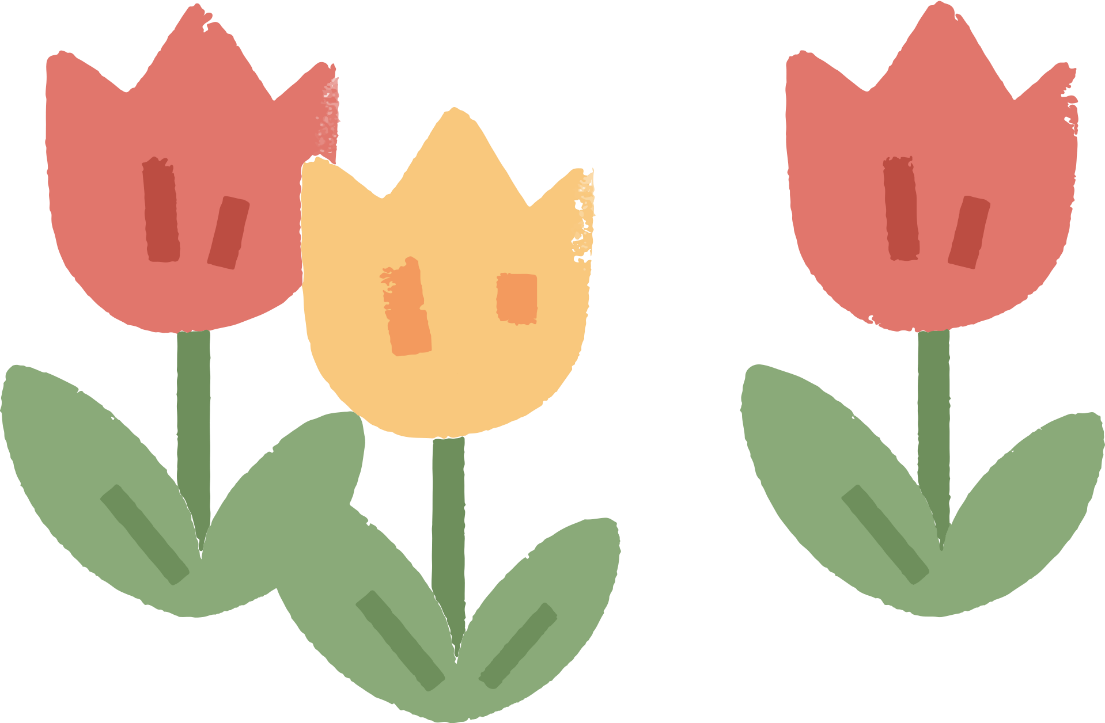 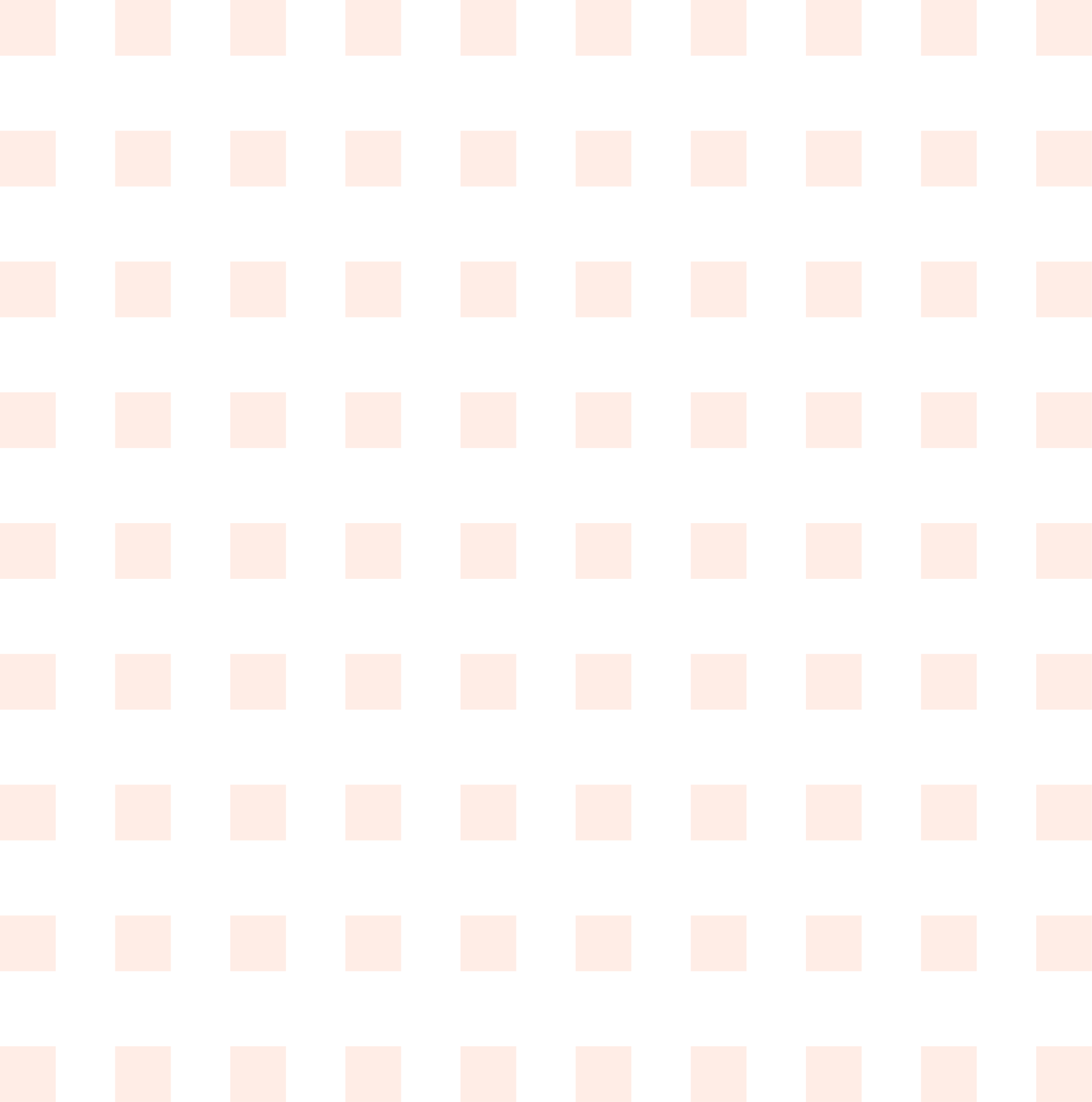 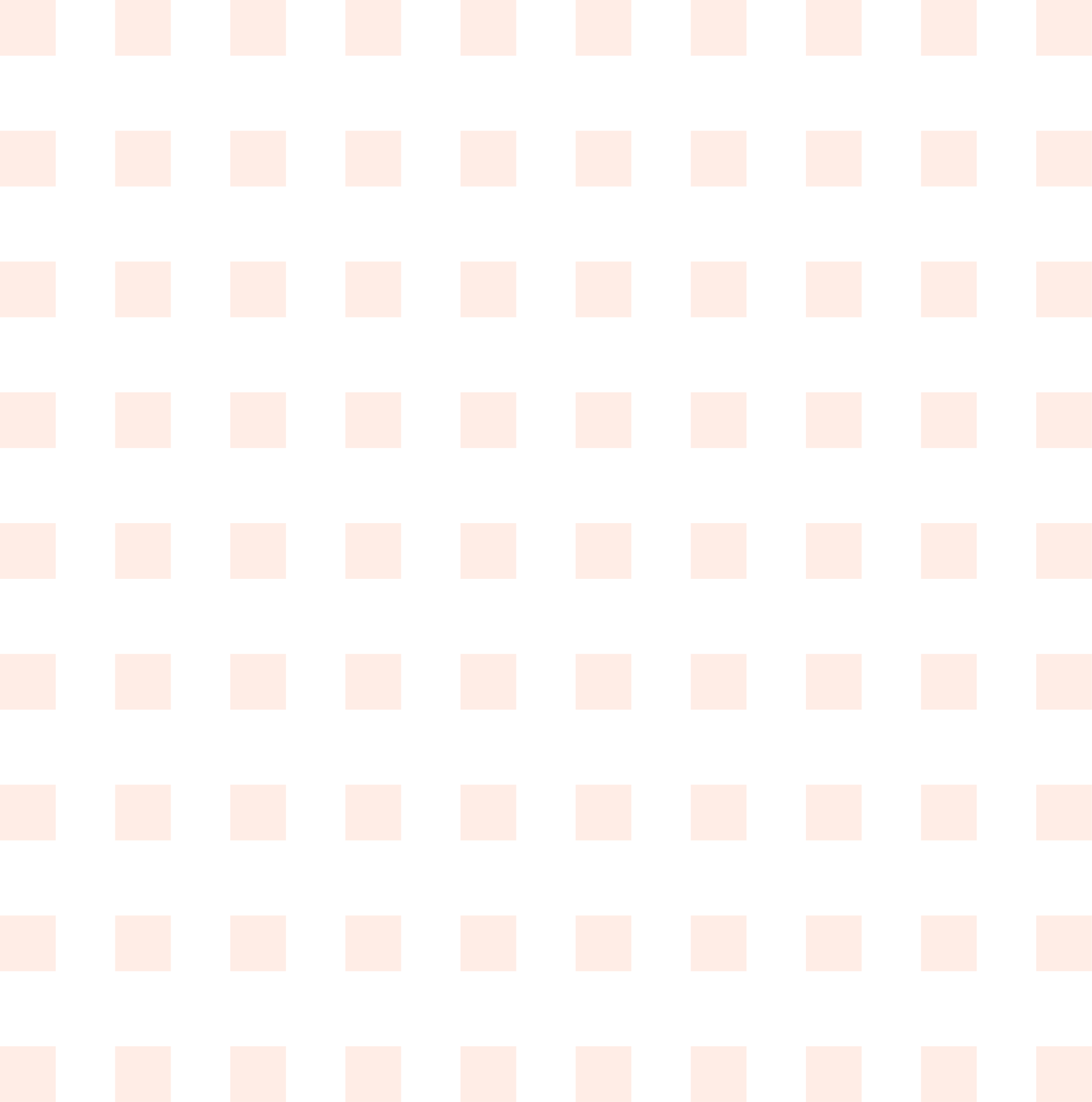 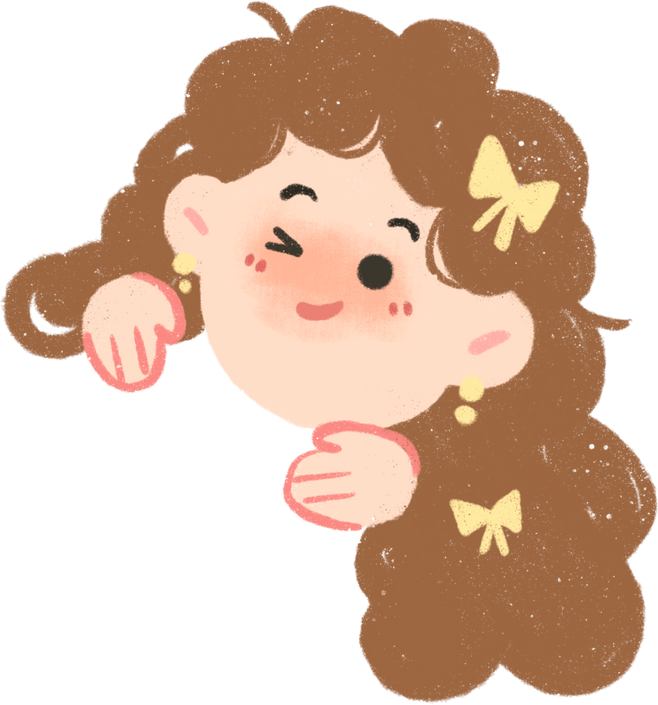 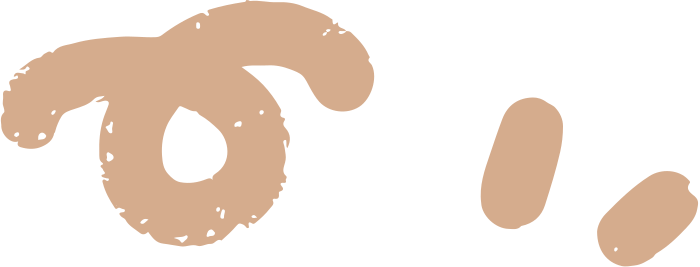 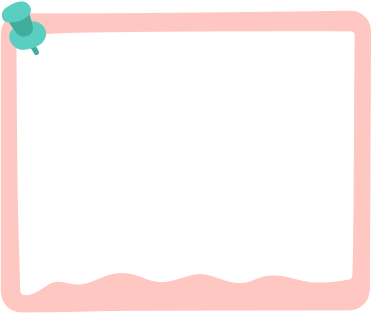 進入校園測量體溫、酒精手部消毒。
教職員工生「落實生病不入校，加強自主健康監測等防疫措施」。
注意手部清潔消毒、遵守咳嗽禮節。
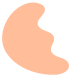 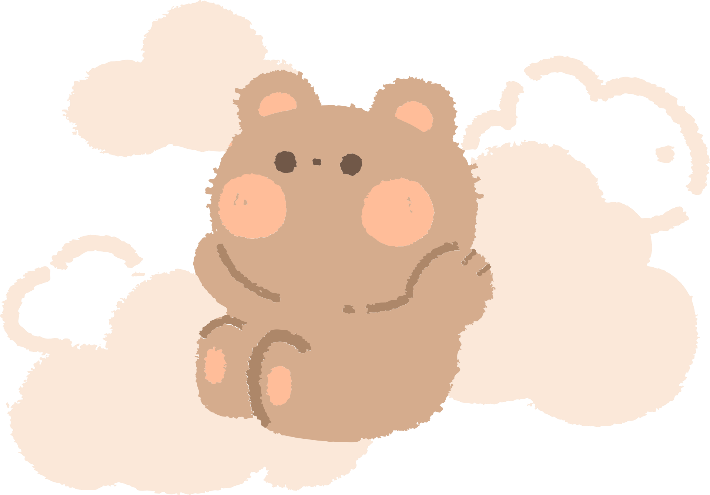 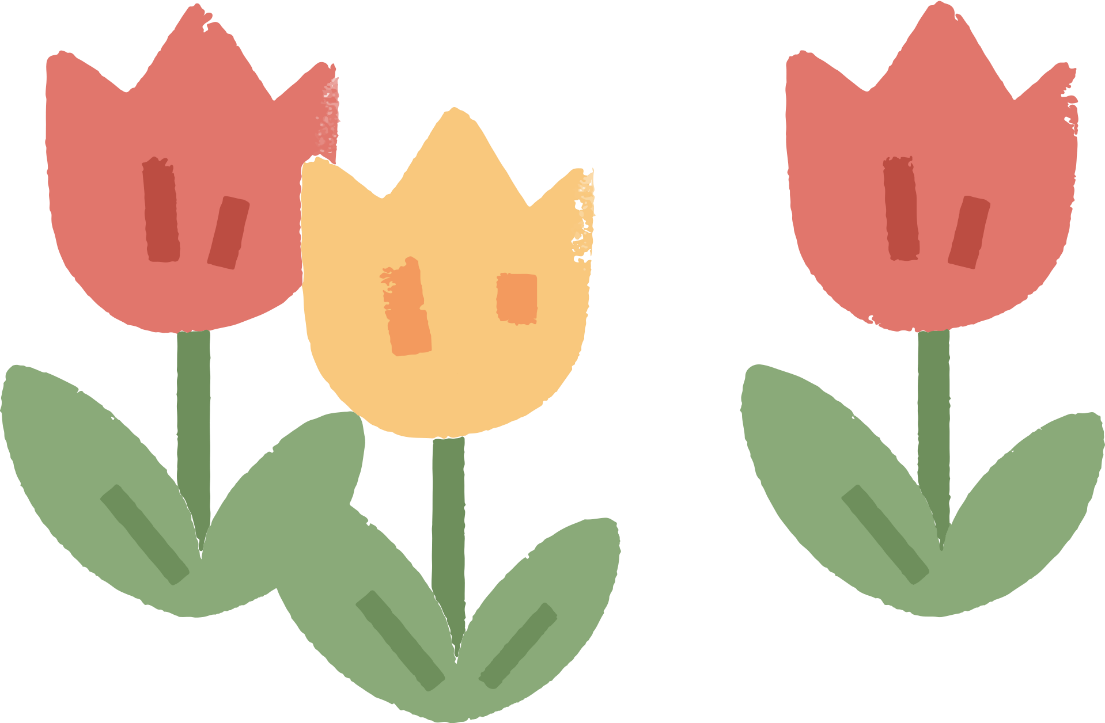 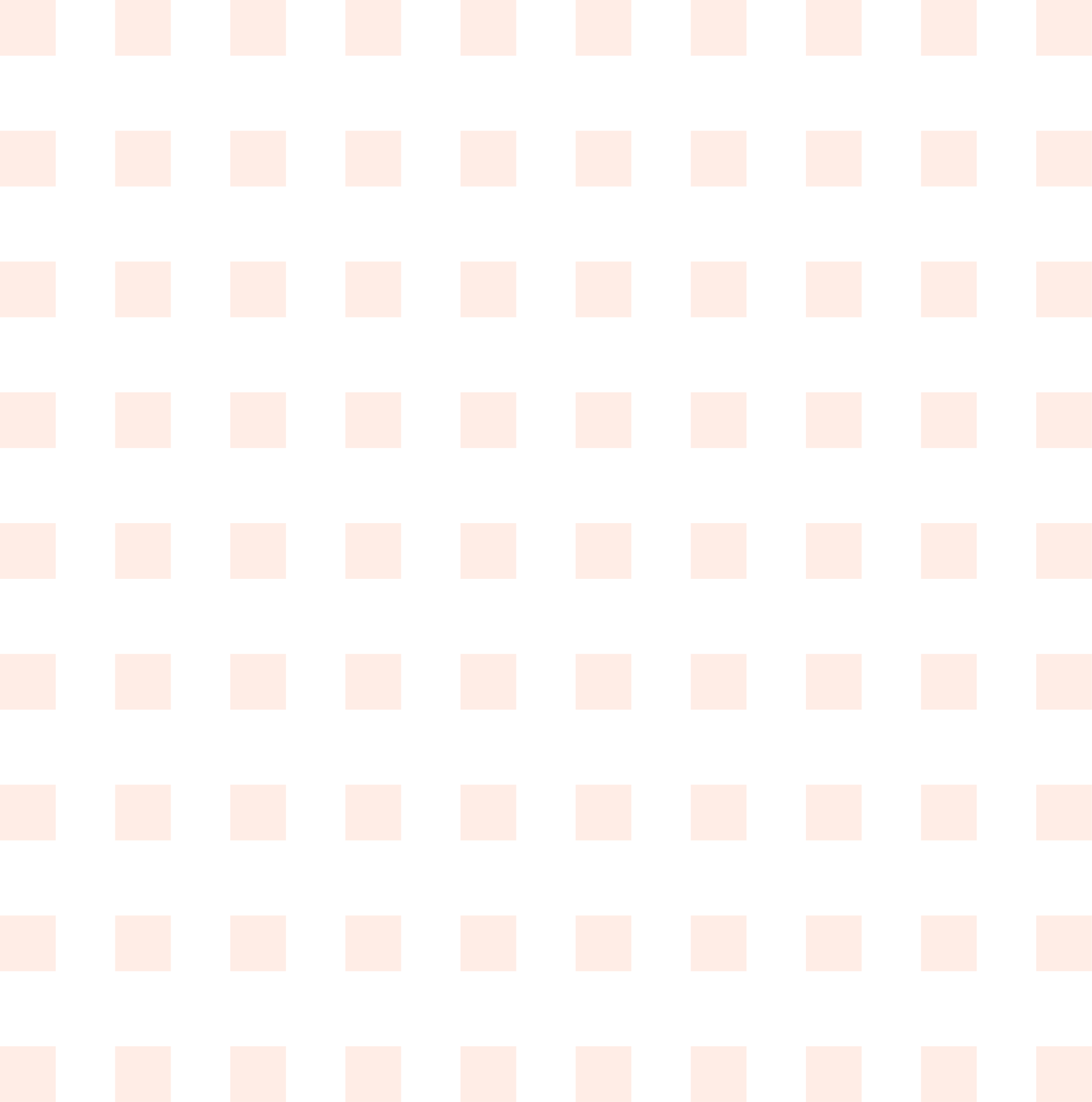 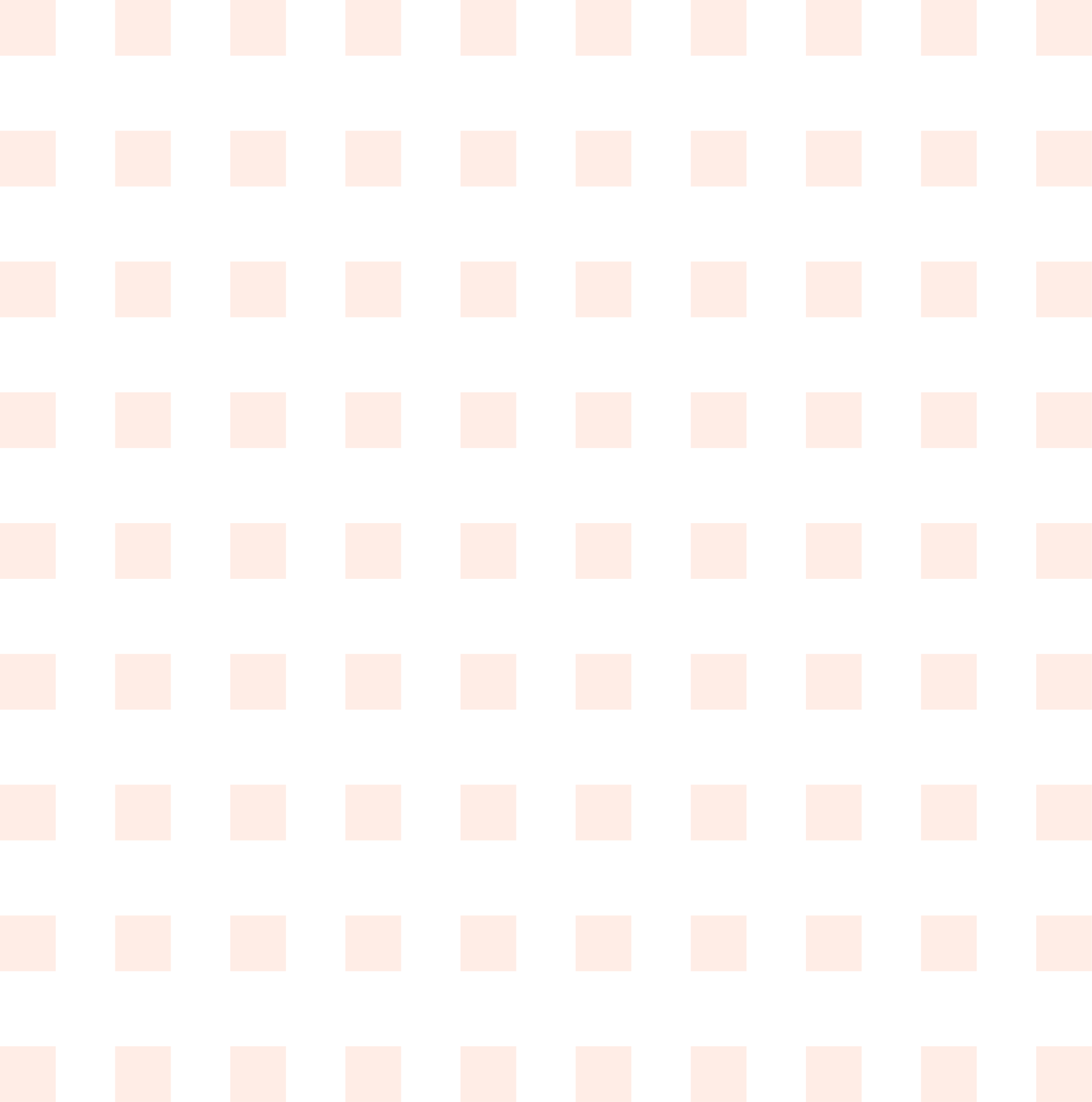 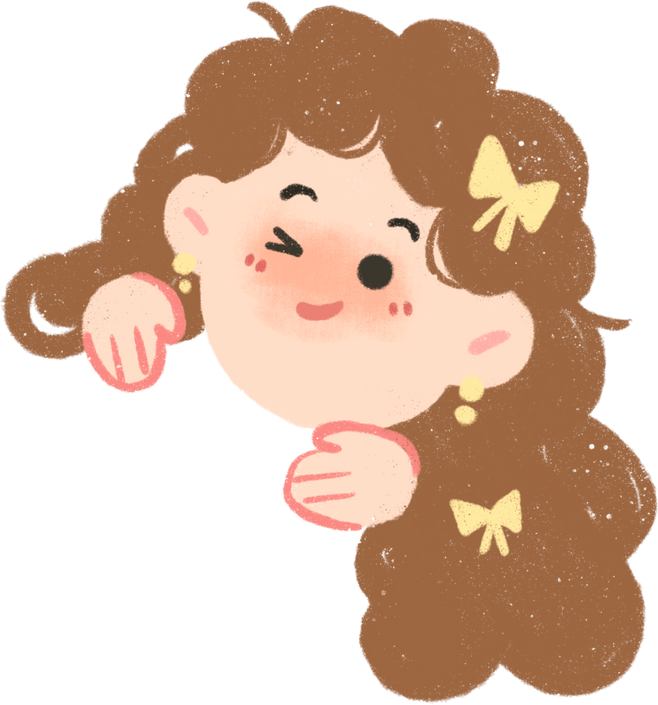 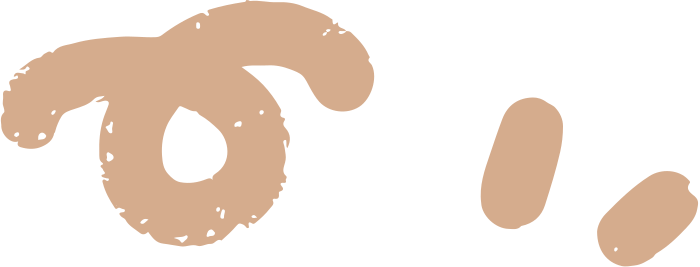 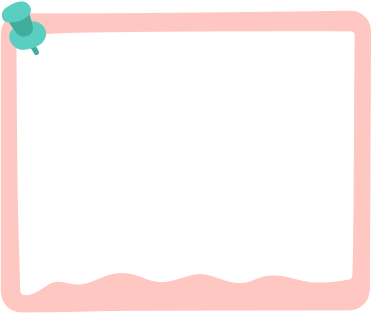 用餐使用防疫隔板，請勿交談，用後需清潔消毒。
每天午餐後潔牙及每週一含氟漱口水施作，採督導式潔牙。
學生體溫超過37.5度請立即通報。
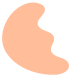 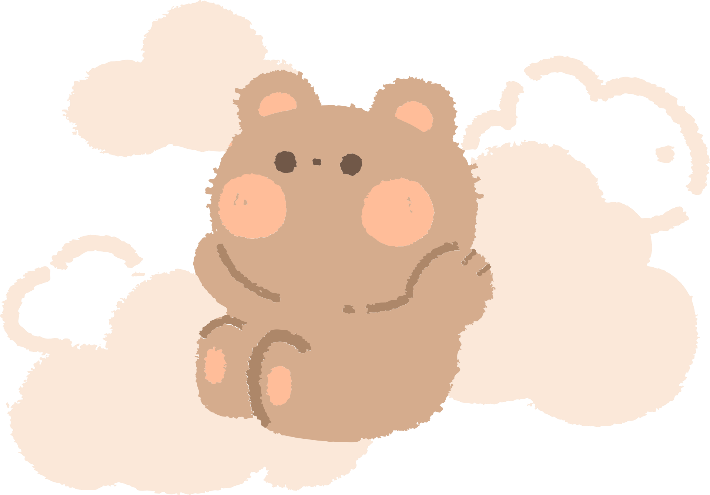 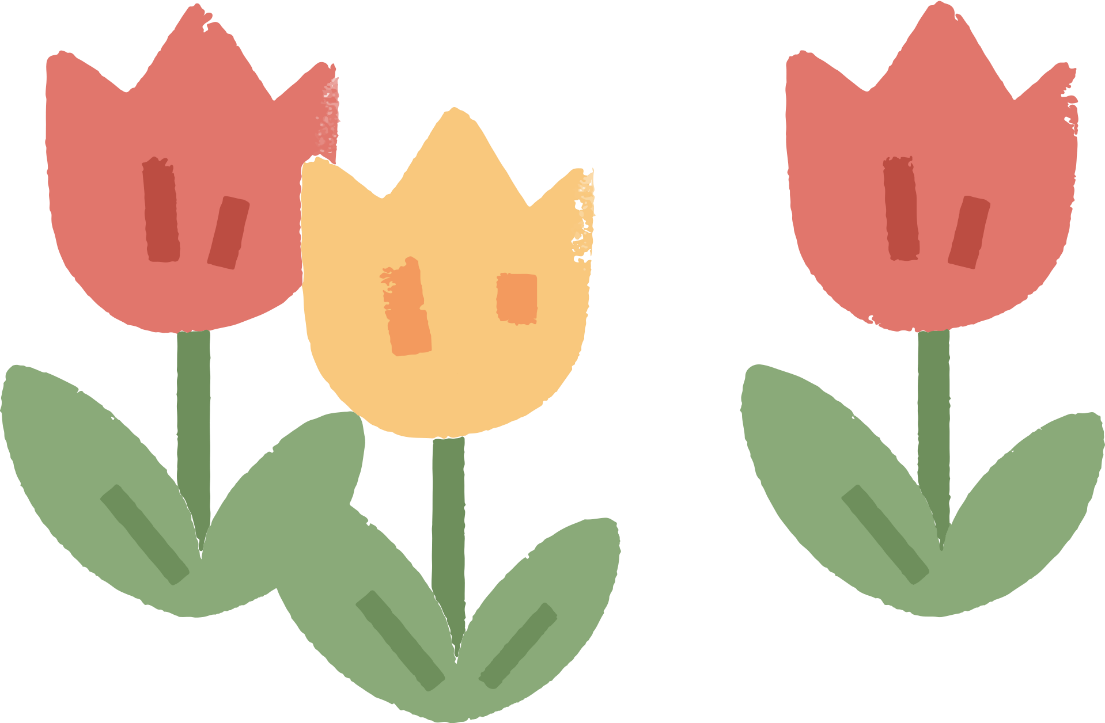 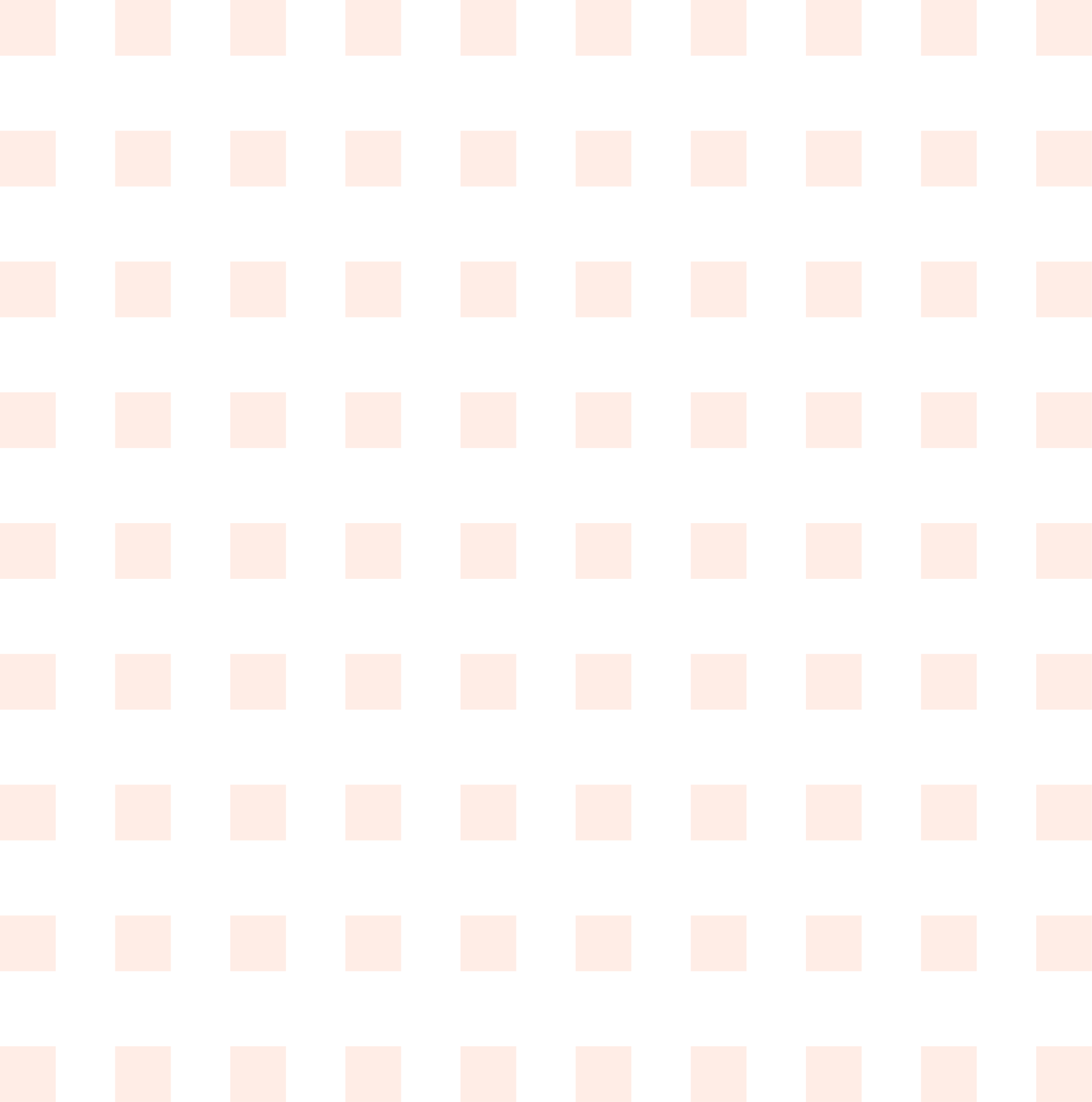 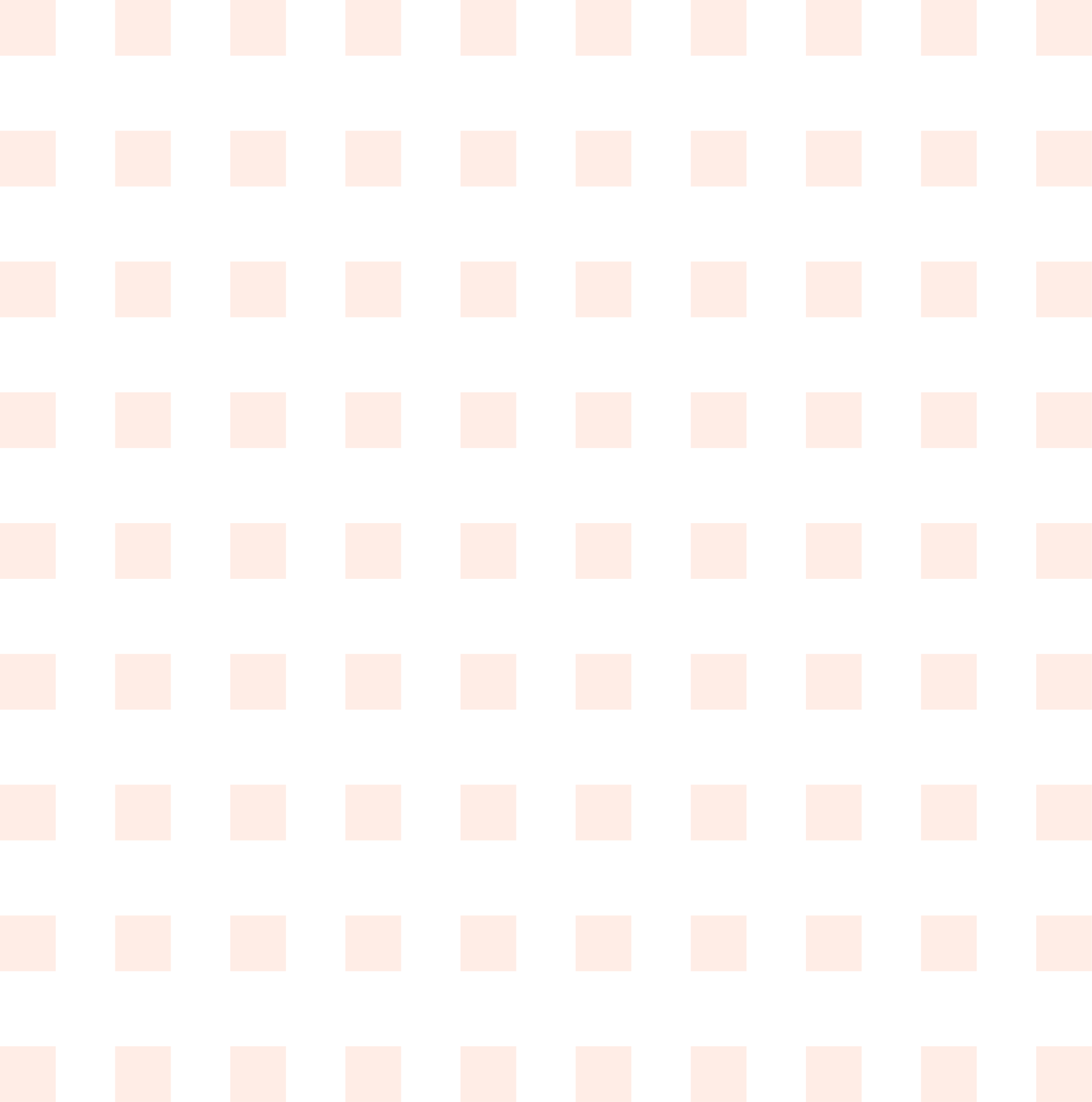 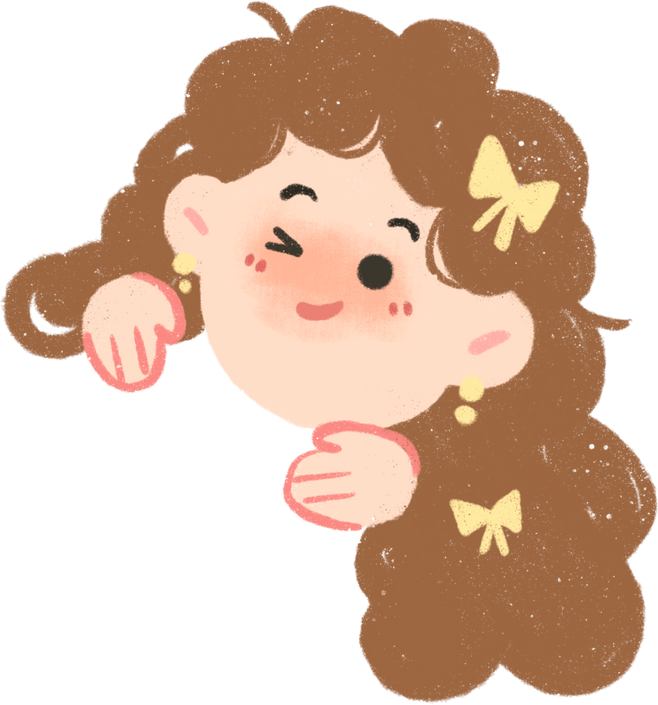 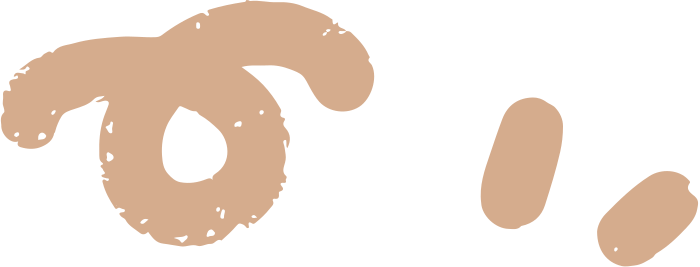 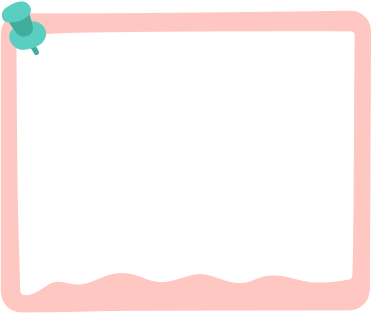 每日教室及午餐隔板消毒，建議可用
      
     1.稀釋漂白水(1:100)
     2.稀釋完成的氯錠水
     3.75%酒精
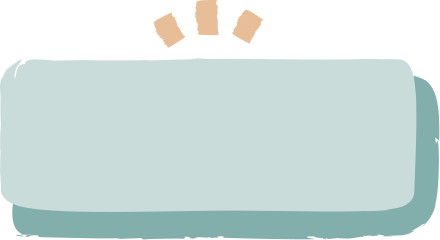 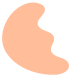 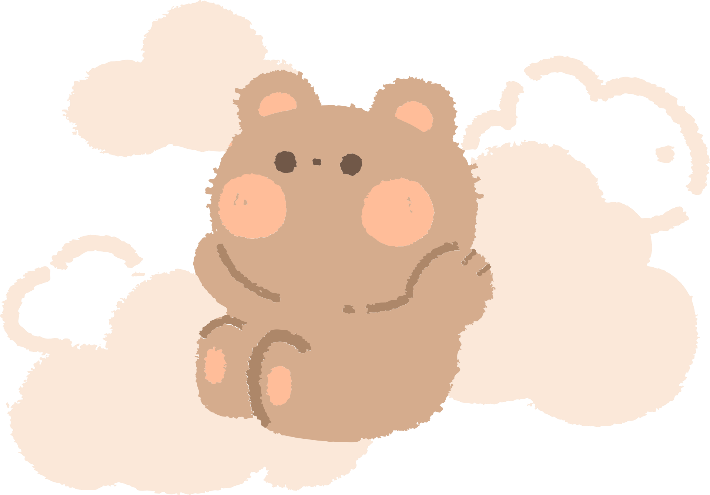 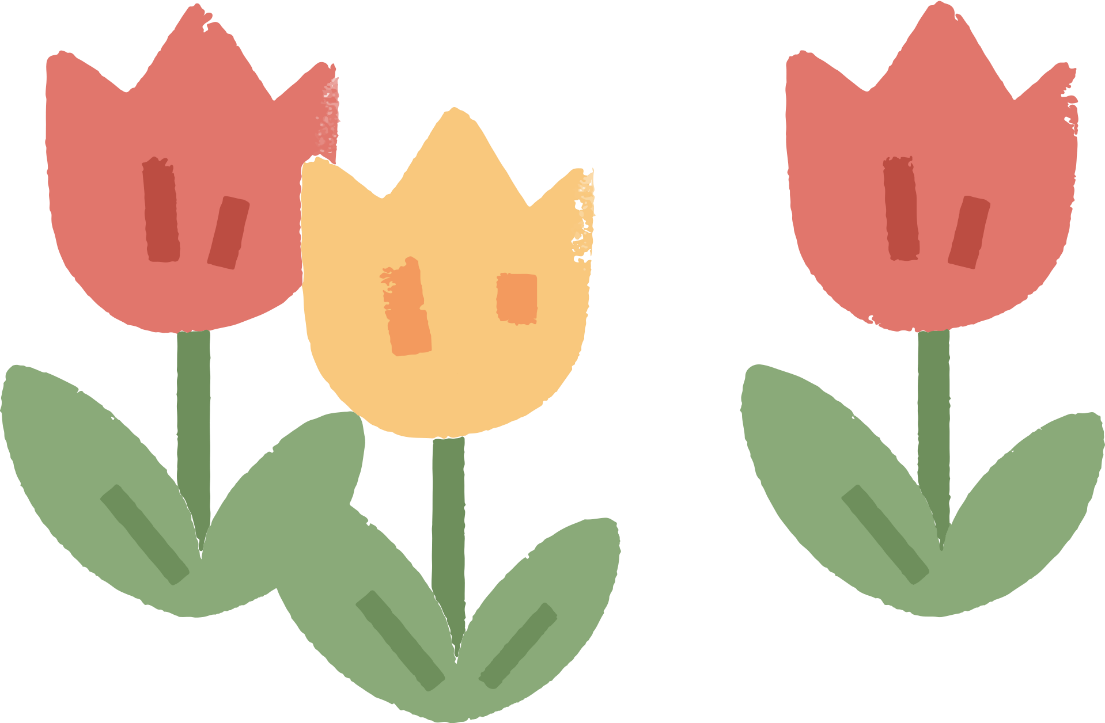 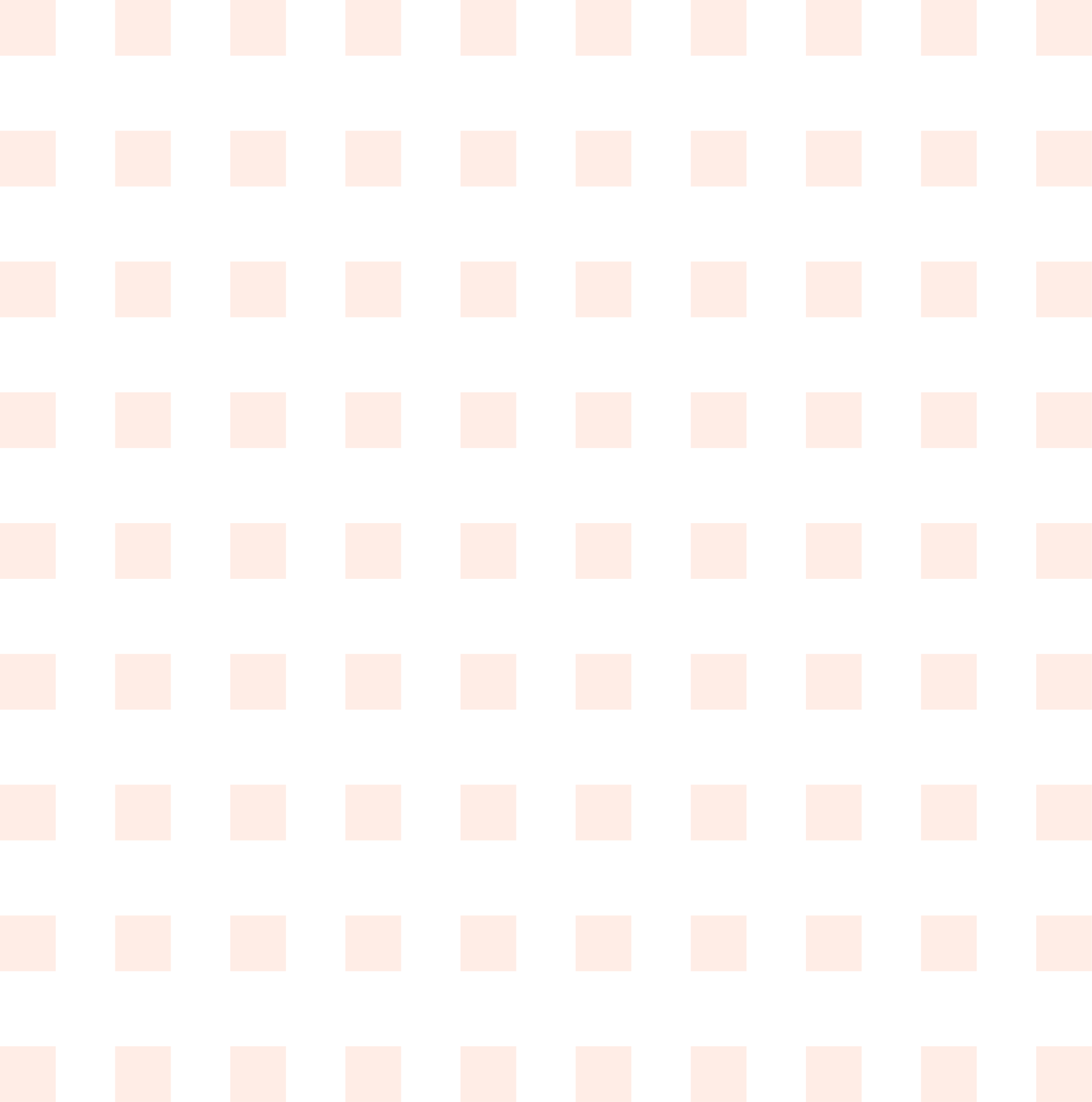 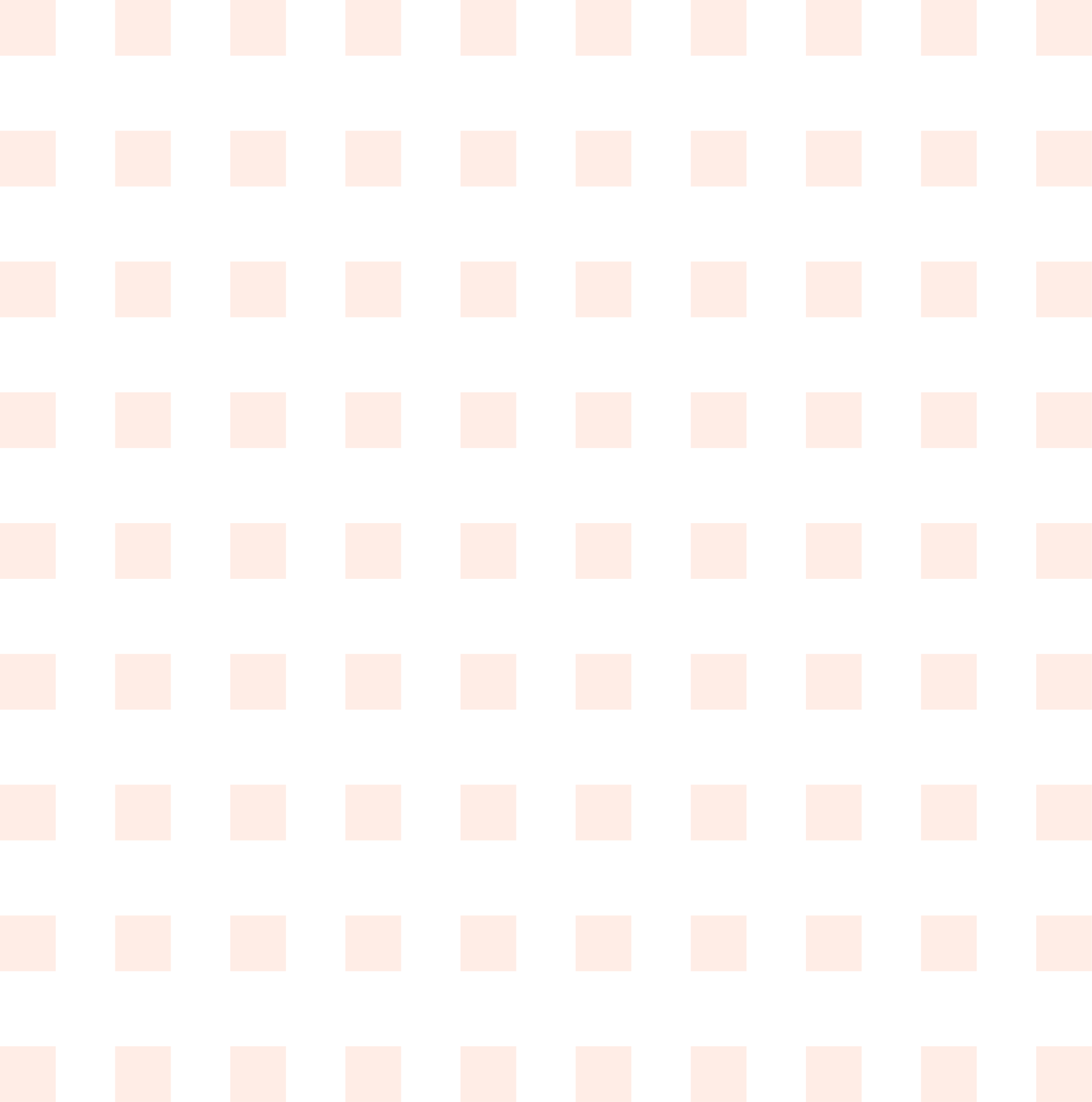 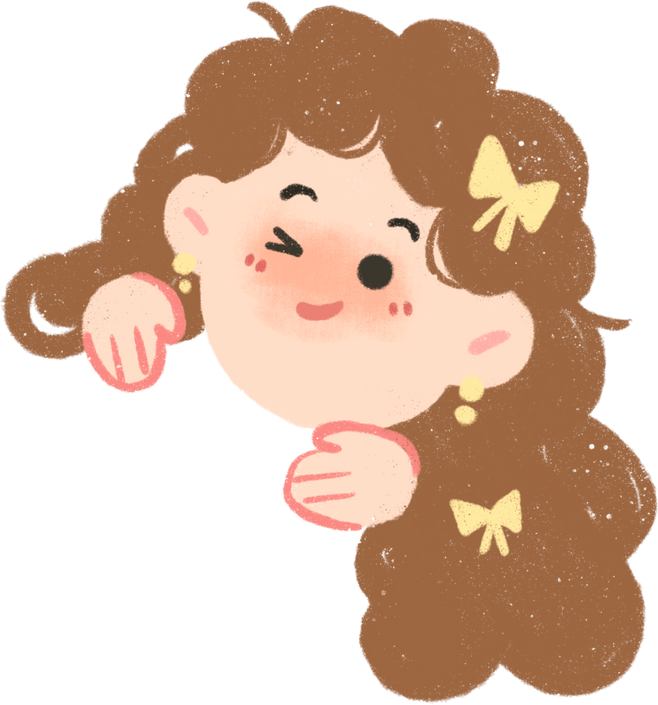 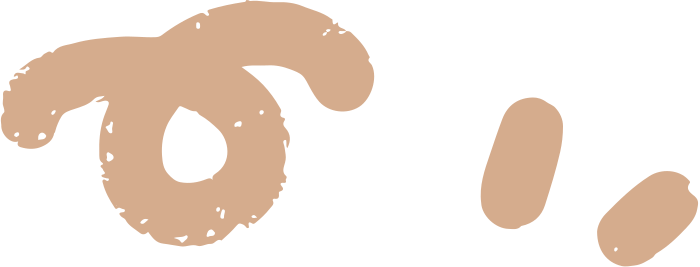 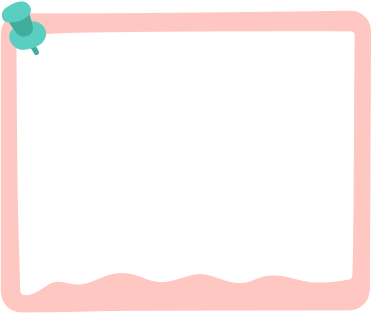 學生生病發燒，請在家休息，並自行快篩，如快篩楊性，請通報導師，並至少休息5天。
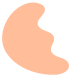 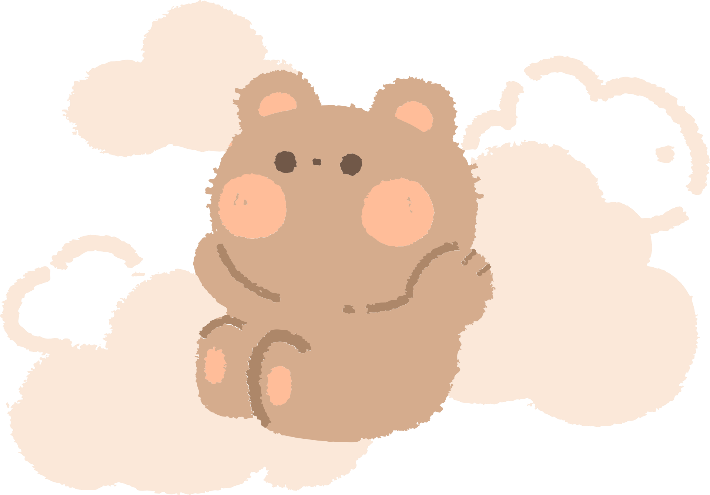 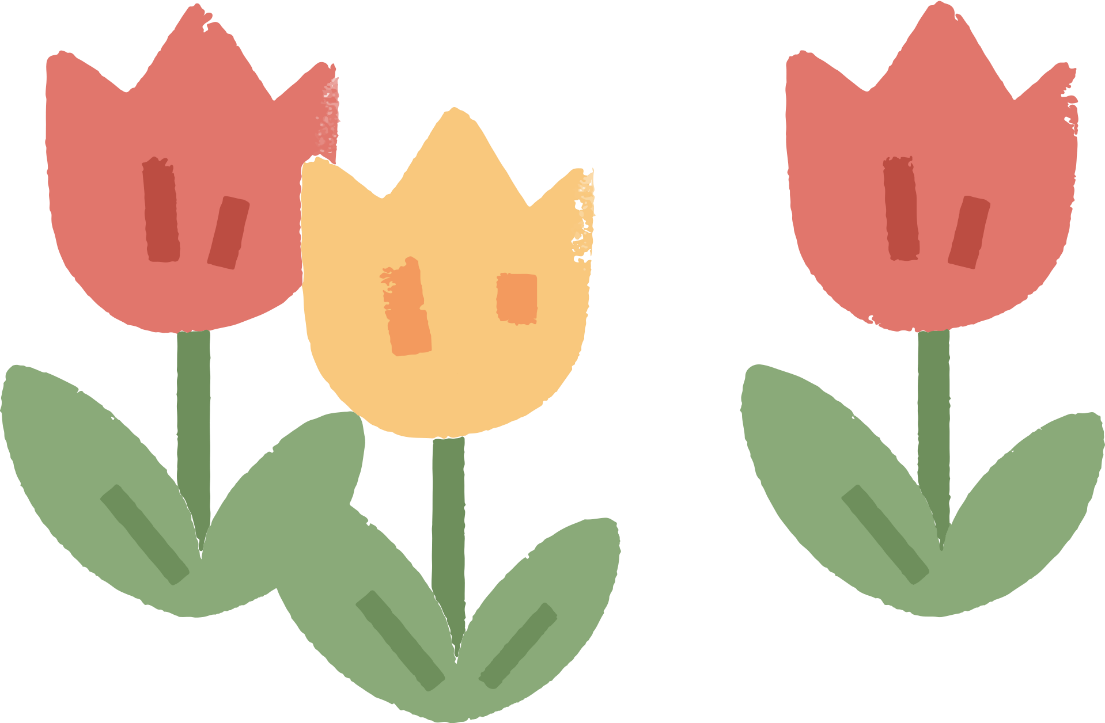 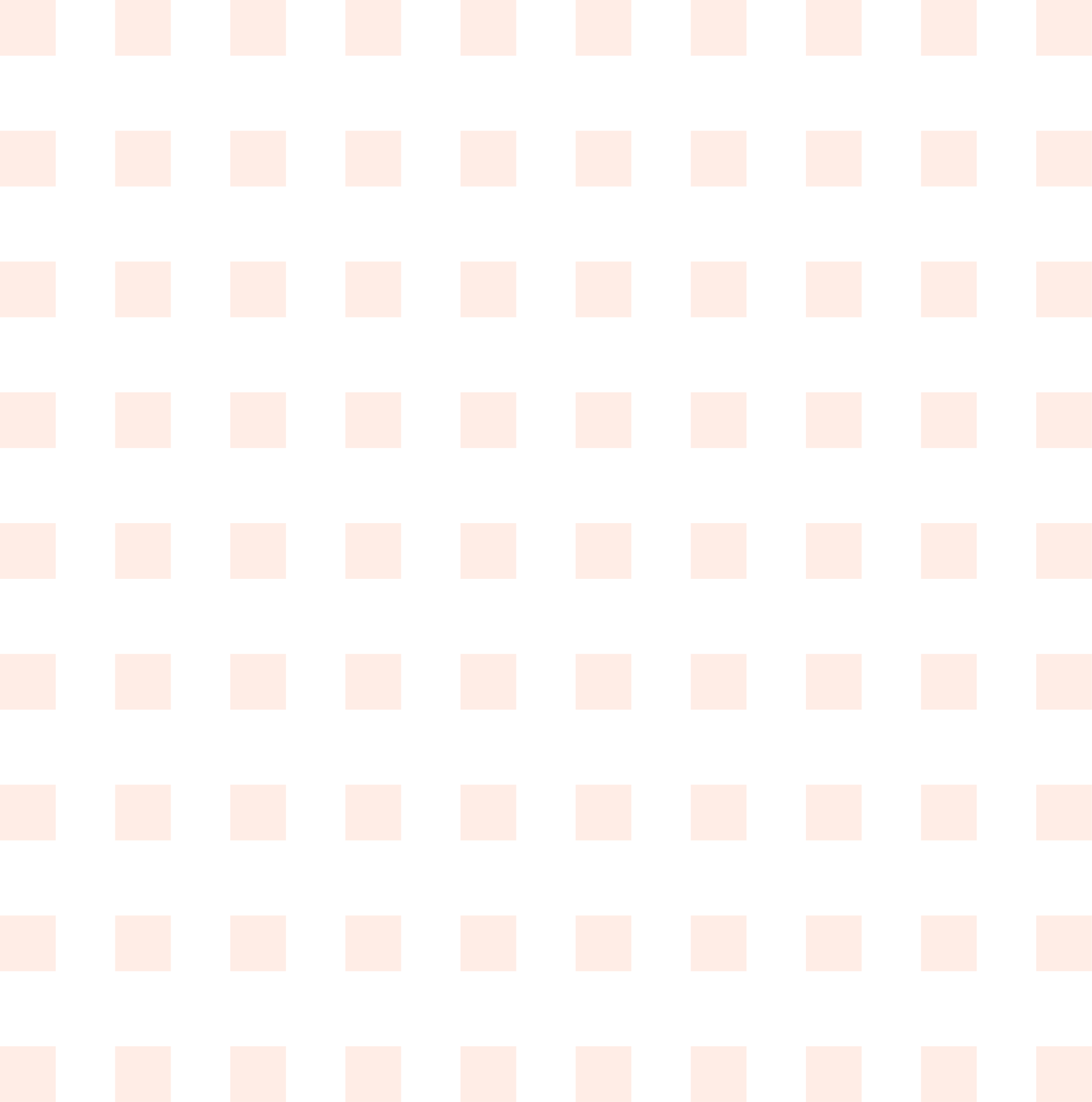 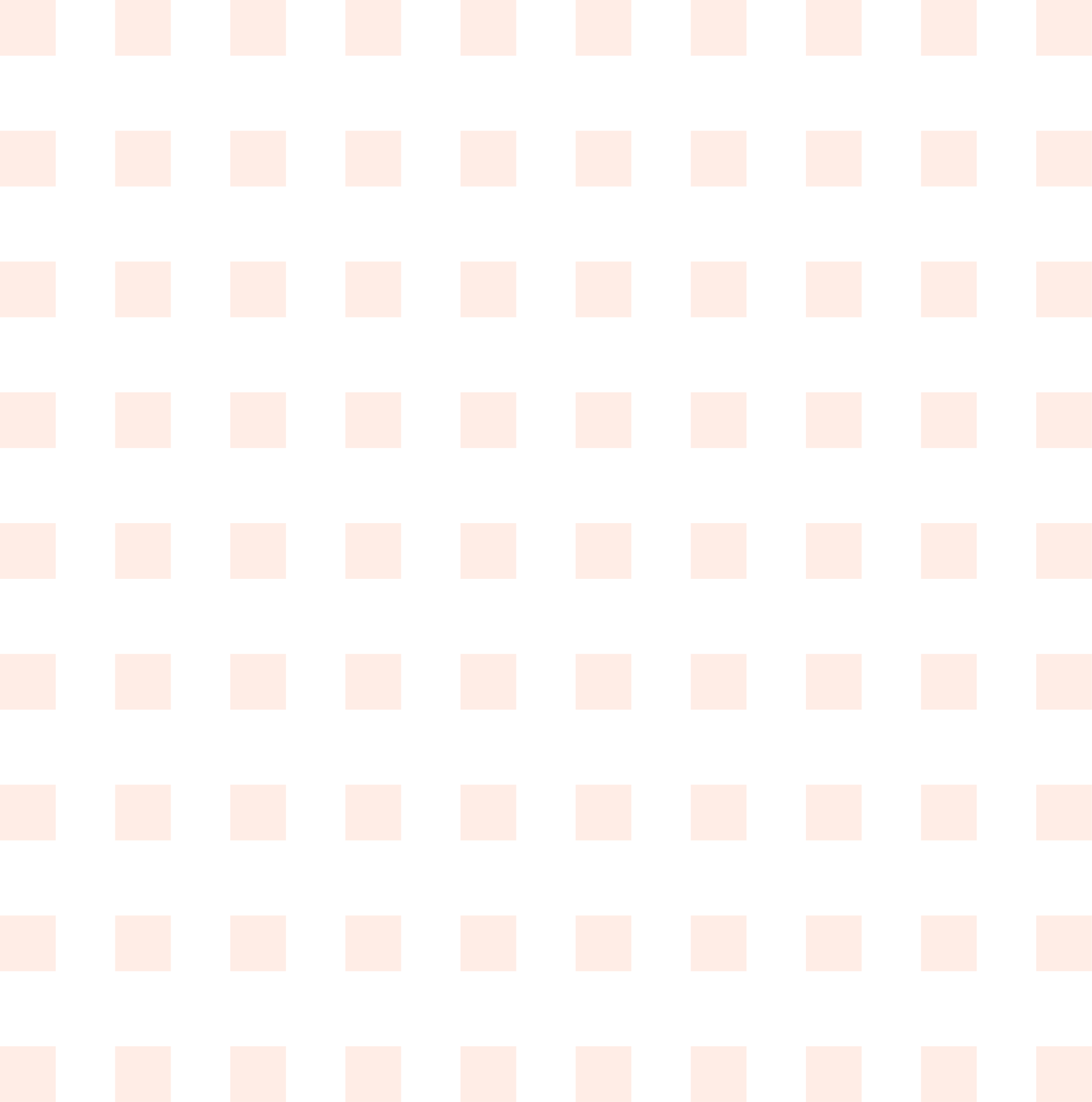 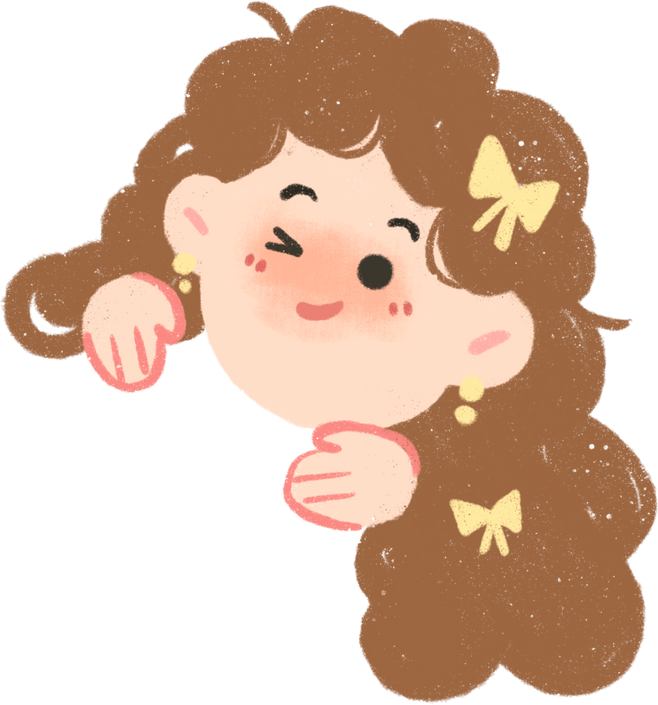 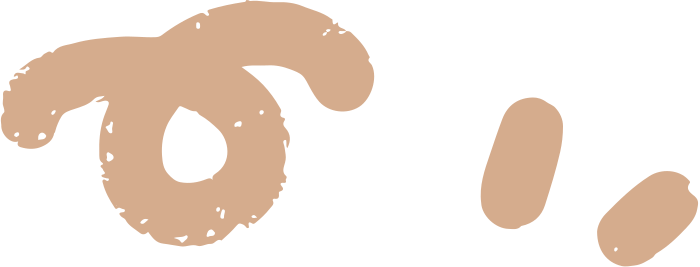 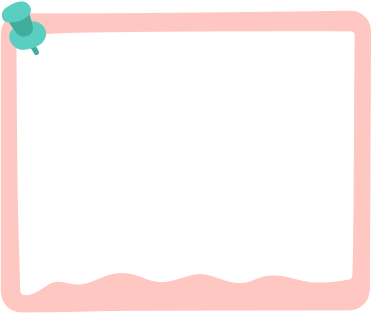 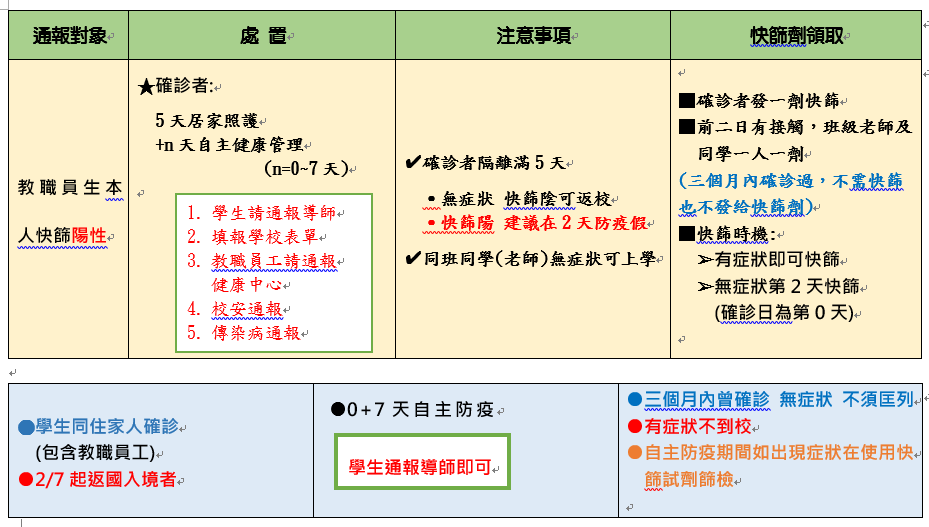 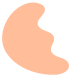 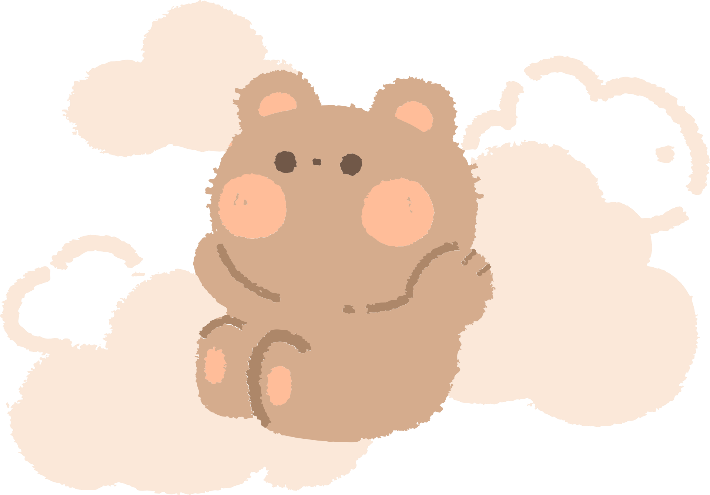 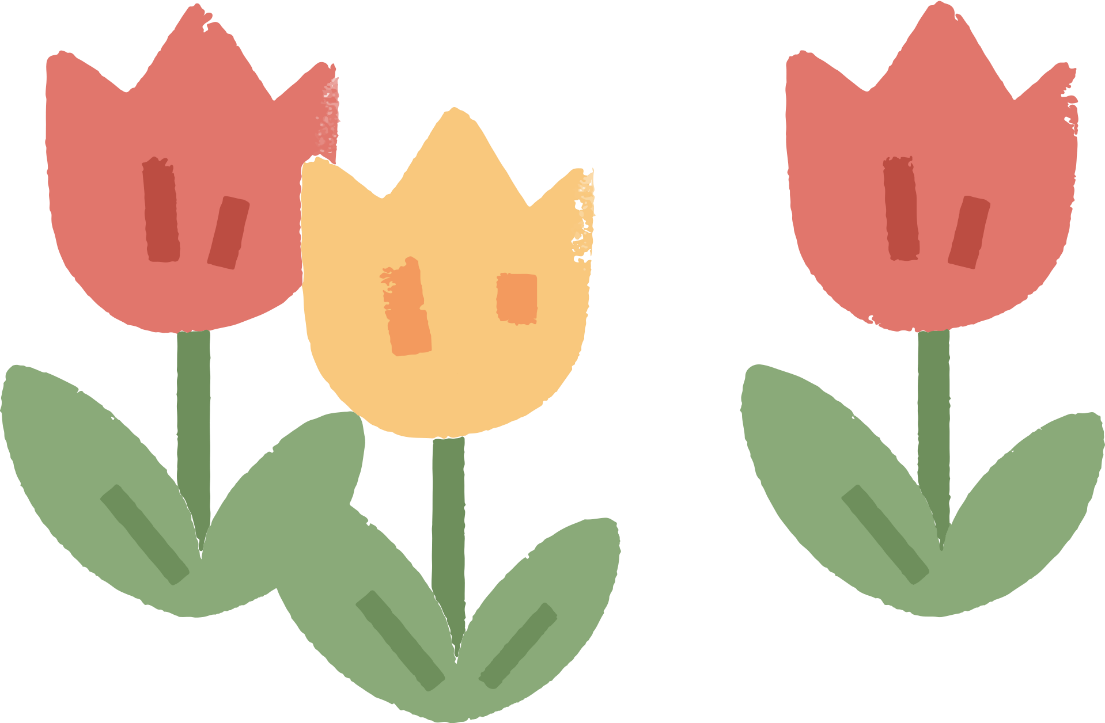